Bezprawnośći okoliczności ją wyłączające
dr Alicja Limburska
Normy sprzężone
Norma sankcjonowana – pojęcie bezprawności wiązać należy z naruszeniem zakazu bądź nakazu wyrażonego w normie sankcjonowanej

Norma sankcjonująca – określa karalność czynów bezprawnych
Warunki naruszenia normy sankcjonowanej
1) stworzenie zagrożenia dla dobra prawnego
2) naruszenie reguł ostrożności
3) brak okoliczności wyłączającej bezprawność
Naruszenie dobra lub narażenie go na niebezpieczeństwo

naruszenie dobra prawnego
narażenie go na konkretne niebezpieczeństwo
narażenie go na abstrakcyjne niebezpieczeństwo
2) Naruszenie reguł ostrożności

regulują przede wszystkim sposób postępowania z dobrem prawnym oraz kwalifikacje podmiotu wchodzącego z nim w interakcję
ich celem jest minimalizacja niebezpieczeństwa dla dóbr prawnych
nie wykluczają ryzyka całkowicie, pewien stopień ryzyka dla dóbr prawnych jest zawsze społecznie akceptowalny
mogą być skodyfikowane (np. prawo o ruchu drogowym, BHP, regulaminy), a mogą też wynikać z wyników badań naukowych czy ze zwykłego doświadczenia życiowego

Naruszenie reguł ostrożności jest warunkiem bezprawności czynów
 umyślnych i nieumyślnych!!
3) Brak okoliczności wyłączającej bezprawność

W sytuacji, w której występuje kolizja dóbr prawnych (sytuacja kontratypowa), stworzenie zagrożenia dla dobra prawnego bądź naruszenie reguł ostrożności może być usprawiedliwione i nie narusza wówczas normy sankcjonowanej  jest pierwotnie legalne

„nie popełnia przestępstwa...”
wg konkurencyjnego stanowiska prezentowanego przez prof.  A. Zolla w takiej sytuacji czyn narusza co prawda normę sankcjonowaną (a zatem co do istoty jest bezprawny), lecz z uwagi na specyficzną kolizję dóbr dochodzi to jego usprawiedliwienia, czyli wtórnej legalizacji
Koncepcja pierwotnej legalności opiera się na założeniu, że jednym z elementów zakresu zastosowania normy sankcjonowanej jest wymóg niewystąpienia okoliczności wyłączającej bezprawność.
 jeżeli taka okoliczność wystąpi, w ogóle nie dochodzi do naruszenia zakazu bądź zakazu zawartego w normie sankcjonowanej!


Ponadto – wiąże się ona z tzw. teorią znamion negatywnych czynu zabronionego, zgodnie z którą również w skład kompletu znamion typu wchodzi niewysłowiony wprost warunek niewystąpienia okoliczności wyłączających bezprawność.
 jeżeli taka okoliczność wystąpi, czyn nie wypełnia znamion typu
MINIKAZUSY – czy doszło do naruszenia normy sankcjonowanej? Dlaczego?

Lekarz wykonał zabieg kardiochirurgiczny zgodnie z zasadami sztuki, a mimo to pacjent zmarł.

Kierowca prowadził samochód w terenie zabudowanym z prędkością 50 km/h. Nagle prosto pod koła na jezdnię wyskoczyło dziecko. Zostało potrącone i zmarło na miejscu.

Nietrzeźwy kierowca wjechał na chodnik, powodując ciężki uszczerbek na zdrowiu przechodniów. Opinia biegłego wykazała, że wjazd pojazdu na chodnik spowodowany został fabryczną wadą układu sterowania.

Kierowca prowadził w zimie, na letnich oponach, samochód z prędkością 50 km/h w terenie zabudowanym. Kilkadziesiąt metrów przed autem na jezdnię wyskoczyło dziecko. Kierowca nie wyhamował, dziecko zostało potrącone i zmarło na miejscu.
Okoliczności wyłączające bezprawność
Wspólnym mianownikiem okoliczności wyłączających bezprawność jest kolizja dóbr prawnych.
Ustawodawca – z uwagi na przyjętą przez siebie aksjologię – przesądza, że w określonych tego typu przypadkach i pod określonymi warunkami, można poświęcić jedno z kolidujących dóbr i zachowanie takie jest usprawiedliwione.

Warunki ogólne:
 konieczność poświęcenia jednego dobra dla ratowania innego
 społeczna opłacalność poświęcenia tego a nie innego dobra (in concreto)
Sytuacje, w których poświęcenie dobra prawnego jest usprawiedliwione, nazywane są – w przeciwieństwie do typów czynów zabronionych – kontratypami (W.  Wolter).

Przyjmuje się, że kontratypy skonstruowane są w sposób analogiczny do typów czynów zabronionych – składają się na nie zarówno znamiona przedmiotowe, jak i podmiotowe.


podmiot musi być świadom wystąpienia zagrożenia dla kolidujących dóbr
oraz musi działać w celu ochrony jednego z nich
CZY KONTRATYPY POZAUSTAWOWE ISTNIEJĄ?
ISTNIEJĄ?
ustawodawca nie może przewidzieć wszystkich sytuacji, w których pożądane jest usprawiedliwienie naruszenia dobra
elastyczność prawa jest pożądana
typy czynów zabronionych muszą być określone w ustawie, lecz konstrukcje ograniczające odpowiedzialność karną mogą być tworzone również przez praktykę i doktrynę
NIE ISTNIEJĄ!
akt sądowego prawotwórstwa, naruszenie zasady trójpodziału władz
odebranie pokrzywdzonemu prawa do obrony koniecznej
brak praktycznej potrzeby tworzenia kontratypów pozaustawowych – w takich sytuacjach najczęściej nie dochodzi w ogóle do  naruszenia zakazu!
Przykłady„kontratypówpozaustawowych”
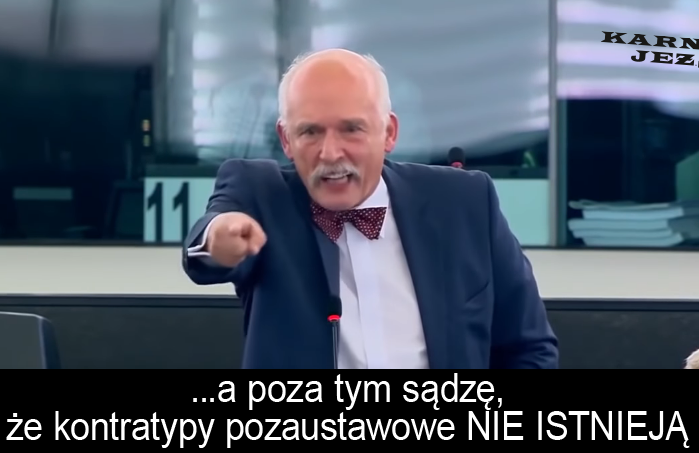 zgoda pokrzywdzonego
zabiegi lecznicze i kosmetyczne
ryzyko sportowe
ryzyko dnia codziennego
karcenie nieletnich
„śmigus-dyngus”
ślub romski
zwyczaj
Obrona konieczna (art. 25 k.k.)
Art.  25. § 1.  Nie popełnia przestępstwa, kto w obronie koniecznej odpiera bezpośredni, bezprawny zamach na jakiekolwiek dobro chronione prawem.
§ 2.  W razie przekroczenia granic obrony koniecznej, w szczególności gdy sprawca zastosował sposób obrony niewspółmierny do niebezpieczeństwa zamachu, sąd może zastosować nadzwyczajne złagodzenie kary, a nawet odstąpić od jej wymierzenia.
§ 2a.  Nie podlega karze, kto przekracza granice obrony koniecznej, odpierając zamach polegający na wdarciu się do mieszkania, lokalu, domu albo na przylegający do nich ogrodzony teren lub odpierając zamach poprzedzony wdarciem się do tych miejsc, chyba że przekroczenie granic obrony koniecznej było rażące.
§ 3.  Nie podlega karze, kto przekracza granice obrony koniecznej pod wpływem strachu lub wzburzenia usprawiedliwionych okolicznościami zamachu.
PRZESŁANKI OBRONY KONIECZNEJ:

faktyczny, bezpośredni, bezprawny zamach na jakiekolwiek i czyjekolwiek dobro prawne
odpieranie zamachu realizuje znamiona typu czynu zabronionego
broniący działa w celu odparcia zamachu
konieczność obrony
współmierność obrony do niebezpieczeństwa zamachu (art. 25 § 2 k.k.)

~ zamach a niebezpieczeństwo?
zamach – zachowanie człowieka godzące w dobro prawne, stwarzające obiektywne niebezpieczeństwo dla dobra; musi być bezprawny, ale niekoniecznie karalny czy nawet zawiniony
KONIECZNOŚĆ OBRONY – czy ten kontratyp ma charakter samoistny czy subsydiarny?

samoistność  obrona przez zamachem jest usprawiedliwiona zawsze, nawet wtedy, gdy da się go uniknąć w inny sposób

subsydiarność  obrona konieczna aktualizuje się dopiero wtedy, gdy nie ma innej możliwości uniknięcia zamachu

względna samoistność (A. Zoll):
pozbawienie życia napastnika w obronie koniecznej jest dopuszczalne tylko dla obrony osoby przed bezprawną przemocą (EKPC) 
broniący się ma prawo do obrony koniecznej, jeśli nie ma innego racjonalnego sposobu uniknięcia zamachu
konieczność skorzystania z najłagodniejszych dostępnych środków
PRZEKROCZENIE GRANIC OBRONY KONIECZNEJ

Eksces ekstensywny  naruszenie korelacji czasowej między zamachem a jego odpieraniem (odpieranie zbyt wcześnie bądź zbyt późno)
Eksces intensywny  sposób obrony nieadekwatny do niebezpieczeństwa zamachu, rażąca dysproporcja pomiędzy dobrem poświęcanym a ratowanym


Przekroczenie granic obrony koniecznej skutkuje bezprawnością i karalnością zachowania osoby, która odpiera zamach.
Mniejszy ładunek społecznej szkodliwości takiego czynu. Ewentualnie klauzule niepodlegania karze.
KAZUS

Adam i Paweł znali się od czasów szkolnych. W dniu 2 listopada 2013 roku, Adam odwiedził Pawła w jego domu, gdzie wspólnie spożywali alkohol. Towarzyskie spotkanie przerodziło się jednak w ostrą kłótnię, podczas której Paweł chwycił leżący na stole nóż i zaczął grozić Adamowi, że „podetnie mu gardło”. Nagle Paweł zaatakował Adama przystawiając mu nóż do szyi. Adam szybko obezwładnił napastnika, któremu odebrał niebezpieczne narzędzie i je odrzucił, po czym odepchnął on Pawła w taki sposób, że tamten upadł na podłogę.
Następnie Adam usiadł na leżącym Pawle, który zaczął się łapać Adama za szyję i chwycił leżący blisko nóż. I tym razem jednak Adam poradził sobie bez większych problemów z zachowaniem swojego znajomego. Najpierw wyswobodził się z uścisku, a potem ponownie odebrał mu nóż. Tym razem jednak nie odrzucił go, ale zdecydował się na użycie go przeciwko Pawłowi i skierował go w stronę leżącego na ziemi mężczyzny. Nie poprzestał jednak na tym, gdyż zamiast biernie trzymać nóż, zaczął nim napierać w kierunku klatki piersiowej. Przez chwilę Paweł powstrzymywał dłoń Adama, w której ten trzymał nóż, ale z czasem jego opór zaczął słabnąc. Gdy opór Pawła osłabł całkowicie, Adam wykonał kilka ciosów, godząc Pawła w klatkę piersiową. W wyniku doznanych obrażeń Paweł zmarł.
Stan wyższej konieczności (art. 26)
Art.  26.  § 1.  Nie popełnia przestępstwa, kto działa w celu uchylenia bezpośredniego niebezpieczeństwa grożącego jakiemukolwiek dobru chronionemu prawem, jeżeli niebezpieczeństwa nie można inaczej uniknąć, a dobro poświęcone przedstawia wartość niższą od dobra ratowanego.
§ 2.  Nie popełnia przestępstwa także ten, kto, ratując dobro chronione prawem w warunkach określonych w § 1, poświęca dobro, które nie przedstawia wartości oczywiście wyższej od dobra ratowanego.
§ 3.  W razie przekroczenia granic stanu wyższej konieczności, sąd może zastosować nadzwyczajne złagodzenie kary, a nawet odstąpić od jej wymierzenia.
§ 4.  Przepisu § 2 nie stosuje się, jeżeli sprawca poświęca dobro, które ma szczególny obowiązek chronić nawet z narażeniem się na niebezpieczeństwo osobiste.
§ 5.  Przepisy § 1-3 stosuje się odpowiednio w wypadku, gdy z ciążących na sprawcy obowiązków tylko jeden może być spełniony.
PRZESŁANKI STANU WYŻSZEJ KONIECZNOŚCI:

wystąpienie rzeczywistego, bezpośredniego niebezpieczeństwa grożącego jakiemukolwiek dobru prawnemu
działanie w celu uchylenia tego niebezpieczeństwa
niebezpieczeństwa nie można inaczej uniknąć (subsydiarność)
poświęcenie dobra prawnego i realizacja pozytywnych znamion typu czynu zabronionego
dobro poświęcone przedstawia niższą wartość od ratowanego (proporcjonalność dóbr)
niebezpieczeństwo – pojęcie szersze od „zamachu”; może pochodzić od działania sił przyrody, ataku zwierzęcia czy bezprawnego zachowania człowieka
Kryteria porównania wartości kolidujących dóbr (in concreto):
po części hierarchia wartości przyjęta przez ustawodawcę
relacja wartości majątkowej  ważna, ale nie jest jedynym miarodajnym kryterium; nawet w przypadku kolizji dóbr materialnych, w grę wchodzą również interesy o charakterze niemajątkowym
zastępowalność  możliwość powetowania zagrożonego dobra, gdyby zostało naruszone
przewidywany stopień naruszenia dobra prawnego
GRANICE STANU WYŻSZEJ KONIECZNOŚCI JAKO KONTRATYPU:


Jeżeli brak było bezpośredniego niebezpieczeństwa dla dobra
Jeżeli niebezpieczeństwa dało się uniknąć w inny sposób
			przekroczenie granic zarówno okoliczności wyłączającej 					bezprawność, jak i winę

3)   Jeżeli doszło do naruszenia warunku proporcjonalności dóbr:
poświęcenie dobra, które nie przedstawia wartości oczywiście wyższej od dobra ratowanego  okoliczność wyłączająca winę
poświęcenie dobra oczywiście wyższej wartości od dobra ratowanego
		przekroczenie granic zarówno okoliczności wyłączającej 				bezprawność, jak i winę
Osoba, która sprowadziła niebezpieczeństwo dla dobra prawnego, może następnie w warunkach stanu wyższej konieczności zażegnać to niebezpieczeństwo – pod warunkiem, że sprawca nie wywołał niebezpieczeństwa celowo, aby doprowadzić do zniszczenia jego źródła z powołaniem na stan wyższej konieczności.

W takiej sytuacji wyłączona będzie odpowiedzialność za umyślne poświęcenie dobra. Sprawca będzie natomiast mógł odpowiedzieć za narażenie dobra ratowanego na niebezpieczeństwo.
KAZUS

Małgorzata nagle zasłabła.  Jej mąż Franciszek udał się do sąsiadów i zatelefonował po karetkę. W czasie rozmowy z osobą  przyjmującą zgłoszenie dowiedział się,  że wszystkie karetki wyjechały na wezwania i w ciągu najbliższej  godziny nie przyjedzie żaden lekarz. Poprosił  więc mieszkającego w pobliżu internistę o pomoc.  Po zbadaniu Małgorzaty lekarz stwierdził, iż najprawdopodobniej  dostała ataku serca i konieczne jest natychmiastowe przewiezienie jej do szpitala. Nikt z sąsiadów nie miał samochodu.  Wezwanie taksówki z pobliskiego miasteczka zajęłoby  zbyt wiele czasu. Franciszek wybiegł przed budynek i zobaczył  stojący samochód. Krzyknął dwa razy wzywając właściciela.  Gdy nikt nie odpowiadał, wybił szybę w bocznych drzwiach  i próbował uruchomić silnik. 
Kiedy Franciszek łączył przewody elektryczne, aby uruchomić samochód, podbiegł do niego nieznany mężczyzna,  krzycząc: „Łapać złodzieja!”. Franciszek wyskoczył z samochodu i próbował tłumaczyć mężczyźnie, dlaczego siedzi w jego samochodzie. Ten jednak, nie słuchając, uderzył go dwa razy trzymanym w ręku metalowym prętem.  Zaatakowany Franciszek pełen obaw o to, iż jeśli  natychmiast nie zawiezie żony do szpitala, to grozi jej śmierć, uderzył pięścią atakującego go mężczyznę, powodując uszczerbek na zdrowiu trwający poniżej 7 dni.  W chwilę potem lekarz przyniósł nieprzytomną Małgorzatę i Franciszek odjechał wraz z żoną do szpitala. Oceń odpowiedzialność Franciszka oraz właściciela auta.
KAZUS

Adam Kowalski mieszka wraz z rodziną w niewielkim domu jednorodzinnym na obrzeżach miasta. Pewnego dnia do jego domu przychodzi dwóch uzbrojonych mężczyzn, będących członkami zorganizowanej grupy przestępczej, którzy poszukiwani są przez policję w związku z dokonanym niedawno napadem na kantor, w wyniku którego zginął jeden z pracowników. Przestępcy domagają się od Adama, aby ten ich ukrył, a w razie gdyby był przesłuchiwany przez policję, powiedział, że poszukiwani przestępcy skierowali się w stronę sąsiedniej miejscowości. By „zachęcić” Adama do pomocy grożą mu, że jeżeli nie wykona ich poleceń, oni zabiją jego wraz z rodziną oraz spalą dom, w którym teraz mieszka. Adam, chcąc chronić siebie i rodzinę zgadza się pomóc przestępcom. Ukrywa ich, dostarcza pożywienia oraz wszelkich innych niezbędnych rzeczy. Dwa dni później do domu Adama puka policjant, który pyta, czy nie widział on poszukiwanych mężczyzn. Adam odpowiada, że z tego co mu wiadomo, udali się oni do sąsiedniej miejscowości. Oceń odpowiedzialność karną Adama.
kolizja obowiązków (art. 26 § 5 k.k.)
na osobie ciążą jednocześnie przynajmniej dwa obowiązki (chroniące jakieś dobra prawne), które nie mogą być jednocześnie wykonane
wykonanie jednego obowiązku pociąga za sobą niewykonanie drugiego
niewykonanie obowiązku stanowi realizację pozytywnych znamion typu czynu zabronionego

W zależności od proporcji pomiędzy dobrami prawnymi może być albo kontratypem albo okolicznością wyłączającą winę – analogicznie jak w przypadku stanu wyższej konieczności.
J. Majewski  „tak zwana kolizja obowiązków” bowiem nie jest możliwe, żeby na kimkolwiek ciążyły równocześnie kolidujące ze sobą obowiązki prawne
Dozwolone ryzyko nowatorstwa (art. 27 k.k.)
Art.  27.  § 1.  Nie popełnia przestępstwa, kto działa w celu przeprowadzenia eksperymentu poznawczego, medycznego, technicznego lub ekonomicznego, jeżeli spodziewana korzyść ma istotne znaczenie poznawcze, medyczne lub gospodarcze, a oczekiwanie jej osiągnięcia, celowość oraz sposób przeprowadzenia eksperymentu są zasadne w świetle aktualnego stanu wiedzy.
§ 2.  Eksperyment jest niedopuszczalny bez zgody uczestnika, na którym jest przeprowadzany, należycie poinformowanego o spodziewanych korzyściach i grożących mu ujemnych skutkach oraz prawdopodobieństwie ich powstania, jak również o możliwości odstąpienia od udziału w eksperymencie na każdym jego etapie.
§ 3.  Zasady i warunki dopuszczalności eksperymentu medycznego określa ustawa.
Istotą tego kontratypu jest naruszenie aktualnie akceptowanych reguł postępowania z dobrem prawnym w imię rozwoju nauki bądź techniki, a zatem w celu zdobycia nowej wiedzy i opracowania nowych, właściwszych reguł ostrożności.

Potrzeba postępu stanowi usprawiedliwienie dla czynu realizującego znamiona typu czynu zabronionego – eksperymentatorski charakter ryzyka.
PRZESŁANKI DOZWOLONEGO RYZYKA NOWATORSTWA:

świadoma i dobrowolna zgoda w pełni poinformowanego uczestnika eksperymentu
działanie w celu przeprowadzenia eksperymentu poznawczego, medycznego, technicznego lub ekonomicznego, 
spodziewana korzyść o istotnym znaczeniu
oczekiwanie osiągnięcia korzyści, celowość oraz sposób przeprowadzenia eksperymentu są zasadne w świetle aktualnego stanu wiedzy
przeprowadzenie eksperymentu wiąże się z realizacją pozytywnych znamion typu czynu zabronionego
Art. 39 Konstytucji: Nikt nie może być poddany eksperymentom naukowym, w tym medycznym, bez dobrowolnie wyrażonej zgody.